Integrating the National Plan of Action (NPoA) of the APRM into Existing Planning Frameworks (PRSP, NDP) Some insights from the MDGs
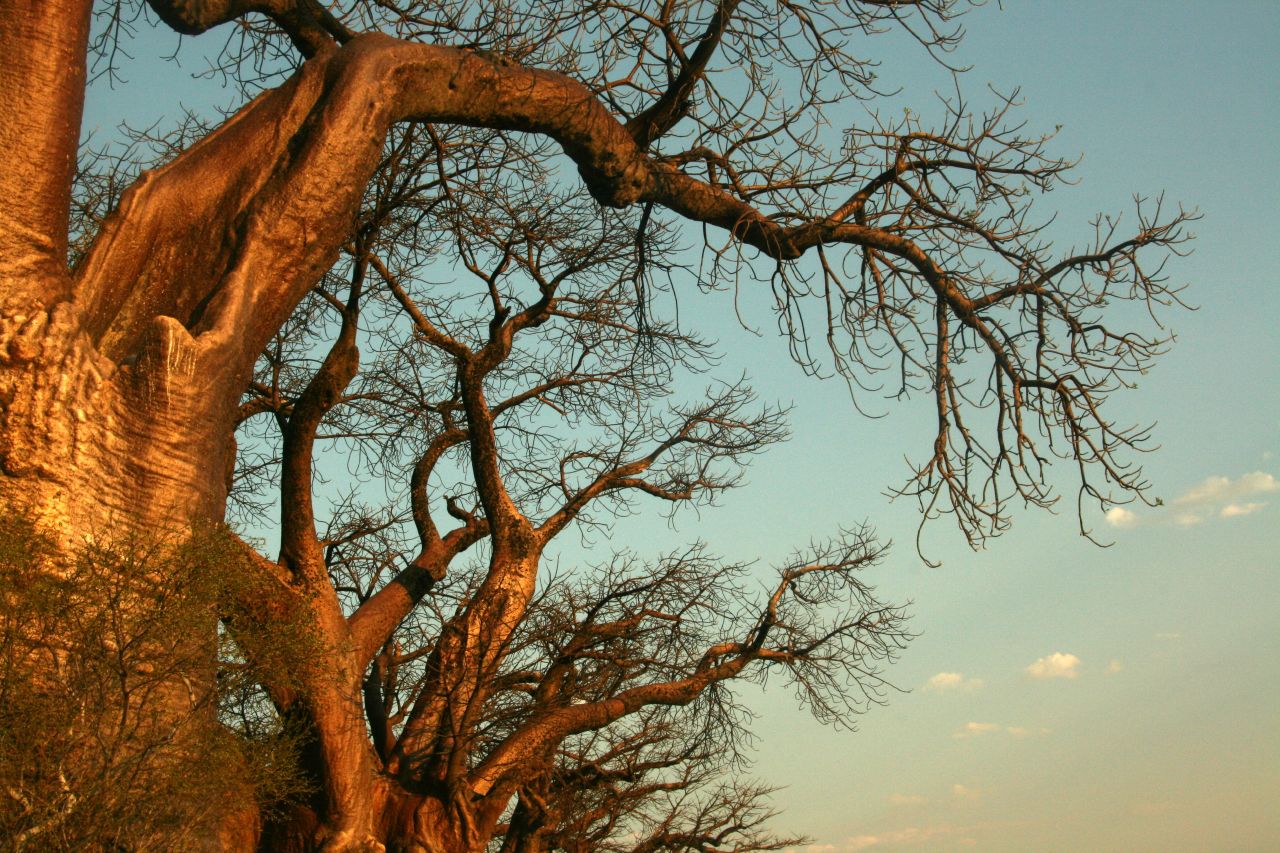 Osten Chulu
UNDP Regional Service Centre for Africa

Workshop on Harmonizing the Zambian APRM National Plan of Action with the National Development Planning and the Medium Term Expenditure Framework

Lusaka, Zambia 
28 – 29 October 2014
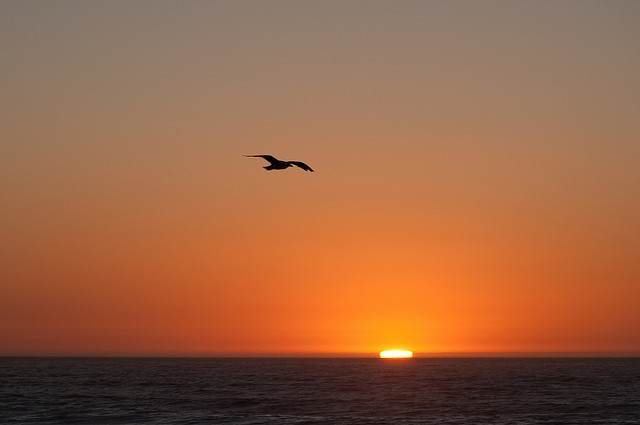 Objective
To draw parallels and insight from the work on MDGs on integrating new frameworks and strategies into existing National Development Plans
Answer the question “How does Zambia integrate the NPoA into the SNDP?”
The starting point: Remediable Injustice
“What moves us, reasonably enough, is not the realization that the world falls short of being completely just – which few of us expect – but that there are clearly remediable injustices around us which we want to eliminate”
				Amartya Sen, The Idea of Justice

Identifying and addressing remediable injustice is central to the notion of the MDGs
It is also central to the principles of the APRM’s NPoAs.
NPoA identifies Issues under…
Democracy and Political Governance;
Economic Governance and Management;
Corporate Governance; and,
Social-Economic Development.
MDGs Origins
20/10/1945
UN established
UN Charter
1950s-70’s
Cold War dominates
1970 -90s
UN Mandates expand
1970/1990s
Declarations Agreements.
2000
Millennium Declaration
2001
Millennium Development Goals
NPoA and MDGs
Democracy and Political Governance;
Economic Governance and Management;
Corporate Governance; and,
Social-Economic Development.
Millennium Declaration

MDG 1, MDG 7, MDG 8

MDG 1, MDG 8

MDG 2, MDG 3, MDG 4, MDG 5, MDG 6, MDG 7
MDGs and NDPs
International agreements (such as Monterrey) provide the right framework for the MDGs
Low income countries need increased ODA to meet Goals
Countries are responsible for good governance 
Private flows important but only partial substitute 
Market access critical for long-term economic growth

All countries reaffirmed their commitment to the MDGs at the World Summit 2005 and 2010

The MDGs can be met within existing commitments by rich and poor countries 

Apply the MDG Acceleration Framework to lagging existing programmes and strategies to achieve the MDGs
MDG-based Planning
Initiated at the UN World Summit and Mid-term Review of Progress towards the MDGs in 2005
World leaders resolved that countries with extreme poverty adopt and begin to implement MDGs-based poverty reduction strategies/national development plans

Four stages on how to integrate MDGs in NDPs:
Assessment
Policy-making
Implementation
Monitoring
MDG-based Planning
For each MDG, what policies and strategies exist in the National Development Plan to help in their achievement?
Needs Assessments (Financial, Human Resources…)
What are the policy gaps?
What are the implementation modalities?
What are the challenges in implementation?
Monitoring and indicators – data issues – if we don’t know where we are, how can we know where we want to go?
In comes the MAF
The MAF answers the questions WHY WHAT and HOW????
WHY are the MDGs not being met?
What are the bottlenecks?
What are the manifestations?
What are the underlying causes?
What are the root causes?
What are the solutions? And how do we prioritize them?
How do we implement the solutions?
THE MAF: GLOBAL CONTEXT
The 2010 MDG Summit 
Provides the evidence from the ground on what works and what doesn’t: countries know what needs to be done to achieve the MDGs, but progress in implementation is lacking or has slowed in many
Outcome document calls for an acceleration agenda for the MDGs
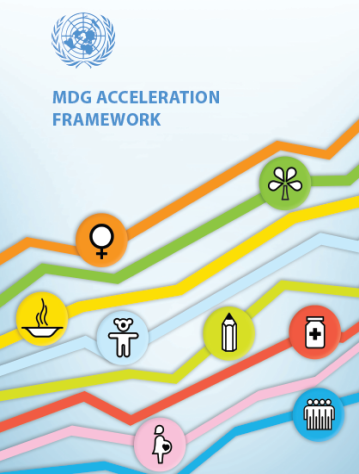 MAF formally endorsed in 2010 by UNDG
UN Secretary-General Ban Ki-moon and UNDG Chair Helen Clark introduce it at the 2010 Summit
UNDP corporate priority
UNDG guidance to UNCTs
MAF developed and tested over 2009-2010
14 countries and six MDGs
In 2011-2014: MAF being rolled-out in 49 countries
Unlocking Progress: MDG Acceleration on the road to 2015
Summarize and synthesize main lessons learned from the pilot phase
Growing body of country reports and experiences
10
SYSTEMATIC STEPS IN THE MAF
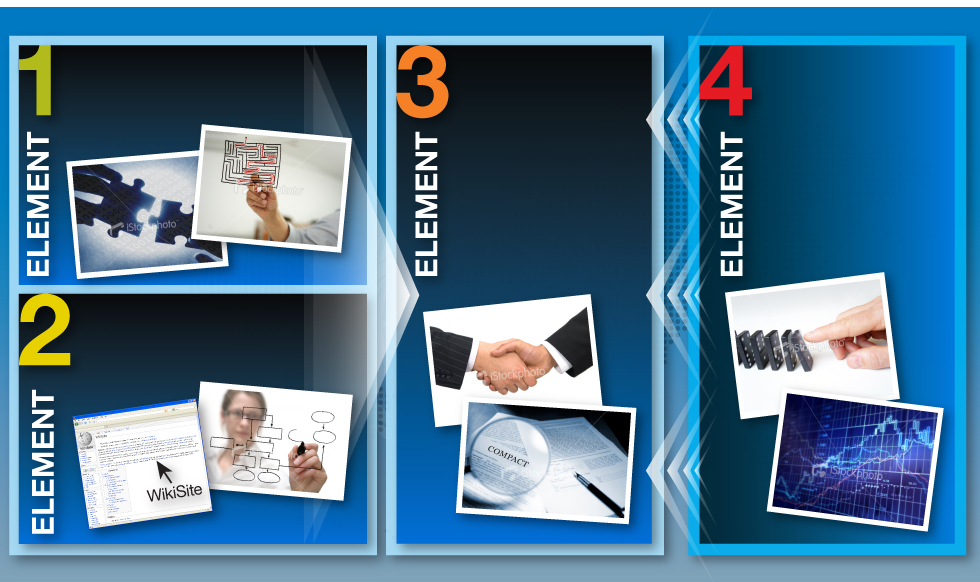 Identify solutions to form an MDG Country Action Plan that aligns and focuses stakeholders and resources on accelerating MDG progress
Implement and Monitor the MDG Country Action Plan to ensure required impact
Identify, codify the interventions required to meet the MDG targets
Help identify and prioritize  MDG bottlenecks
WE CAN USE A SIMILAR METHODOLOGY IN NPoA
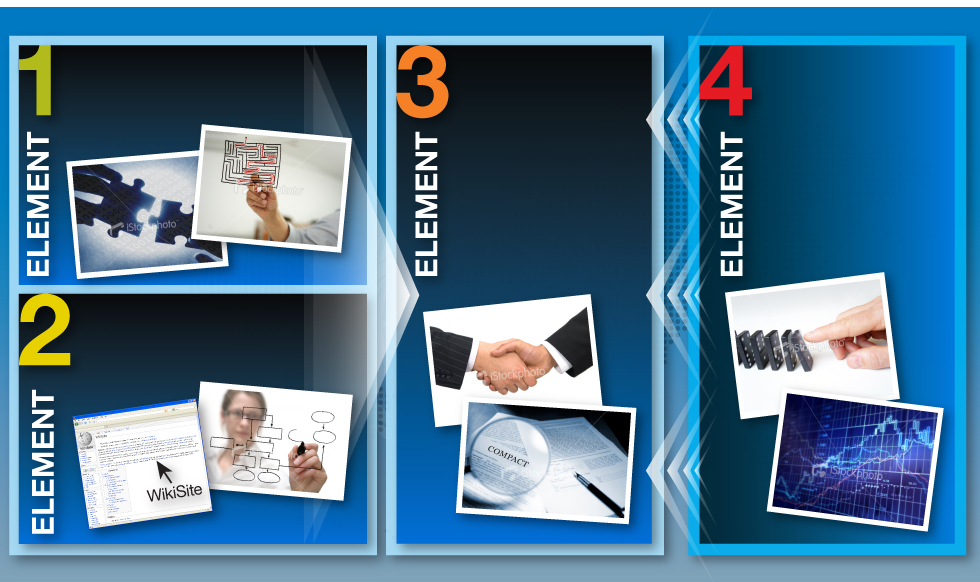 Identify solutions to form an NPoA  Action Plan that aligns and focuses stakeholders and resources on realizing NPoA
Implement and Monitor the NPoA Action Plan to ensure required impact
Identify, codify the interventions required to meet the NPoA actions and targets
Help identify and prioritize  NPoA bottlenecks, Mapping them to the SNDP
Principles of Development Strategies that are MDG-based
Typical strategy today		                      MDG-based development strategy
MDG
    target
Level of MDG progress
?
1990                      2005      2008                 2015
    MDG      		                       MDG Base Year		              Target Deadline
1990                          2005   2008                2015
    MDG                                                           MDG 
Base Year                                               Target Deadline
YEAR
YEAR
Likewise, we can use the NPoA to implement the required action through implementing the recommendations in the NPoA
International Commitments
MDGs. HIPC, WSSD, NPoA
Advocacy
Consensus building
Consistency of economic and social objectives
Setting national targets
National Policy
Macroeconomic Policy
SNDP
SWAPs etc.
Setting priorities
Setting sectoral targets
Estimating costs
Budgeting
Mobilization of resources
Policy coordination
Sectoral Policy
Education            Rural Development
Health                   etc.
Housing
Industrial Policy
Labour,
Translate targets into project objectives
Select monitoring indicators
Result oriented management
Policy Implementation
Specific Policies, programmes and projects
Monitoring and Evaluation
Participatory monitoring
Monitor process
Linking Outputs with Outcome and Impact
Outputs
Outcomes
Flexible, Result Oriented, Participatory Management
Impact
The Next Step… Implementation
In the MAF approach, the “doability” (feasibility) of interventions/solutions is critical 
The practicality of implementing programmes calls lies in localizing the MDGs
The NPoA follows the same route, but what analogies do we get from the MDGs?
Definition: The process of localising the MDGs
The NPoA implementation
To guide and mobilize Zambia’s efforts in implementing relevant changes to improve governance and socio-economic development
How?
Provide necessary supplementation to on-going development initiatives
Introducing fresh initiatives as appropriate
All implementation modalities follow our previously discussed localization agenda.
MAF LESSONS
ADDED  VALUE
Government ownership and coordination

Expert MAF team – national and external – for quality and coherence

Cross-sectoral and cross-ministerial engagement: 

UNCT involvement: UNDG endorsement 

Anchoring in existing plans

Participation of local governments, CSOs and NGOs

Learning – but not duplicating – across countries

Using available data
Prioritizing within current investment plans: Togo

Motivating cross-ministerial collaboration: Uganda
 
Highlighting local solutions: Uganda

Bringing together different partners and stand-alone activities: Ghana, Tajikistan

Helping implement laws, roadmaps and policies: Tanzania

Indicating how best to adapt existing tools: PNG

Addressing inequalities: Colombia

Attracting partner interest: Ghana, Niger, Belize…
Thank you